Weather and Climate
[Speaker Notes: 25 slides]
What is Weather?
Weather is how hot or cold or sunny or rainy it is outside
[Speaker Notes: TEACHER NOTES: -Before showing the slide, ask kids what their definition of weather is
		         -Ask to give examples of types of weather]
The weather    is 
         always   changing!
How about climate?
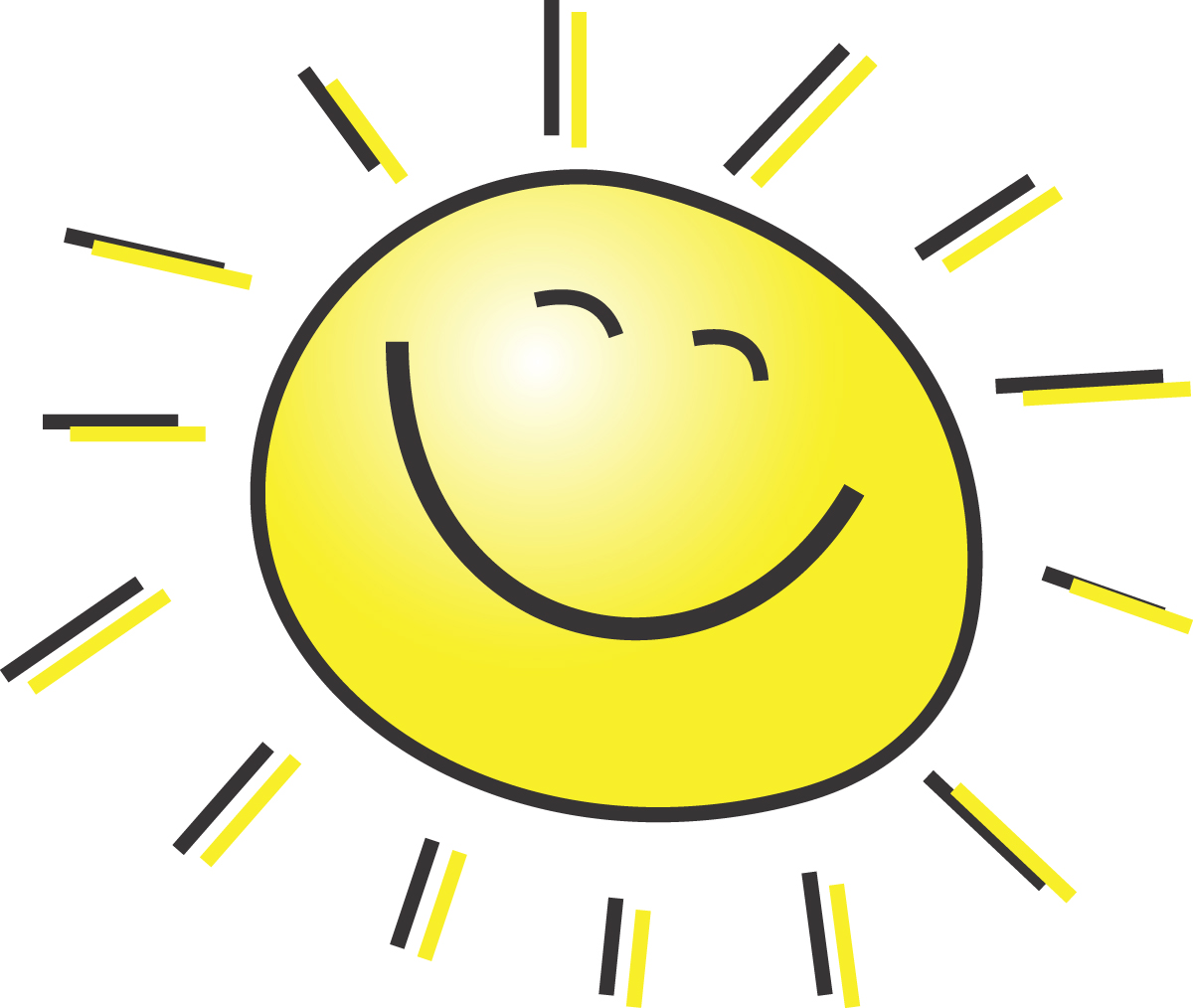 Climate and weather 
are NOT the same!
Climate is how hot or cold, sunny or rainy it is outside in a BIG area over a LONG time
[Speaker Notes: TEACHER NOTES: -Give examples of different climates; ie. The climate in Antarctica is always cold and snowy]